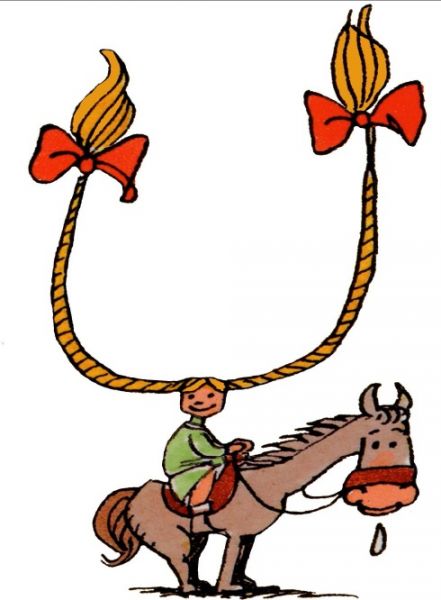 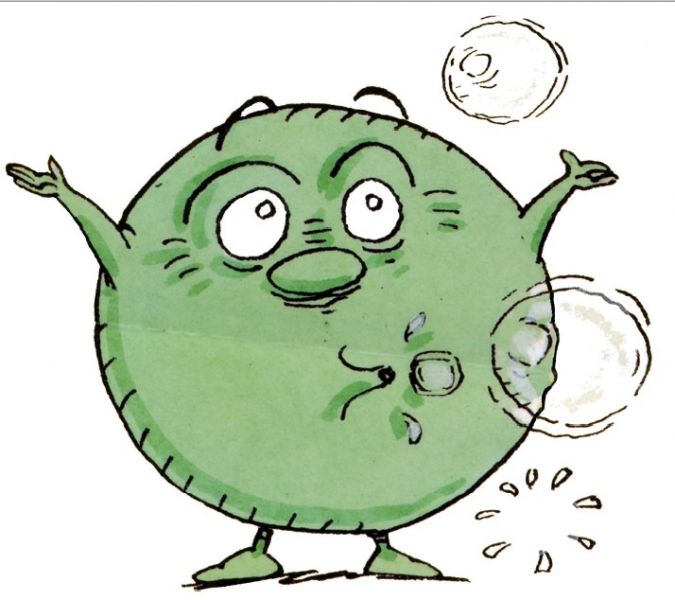 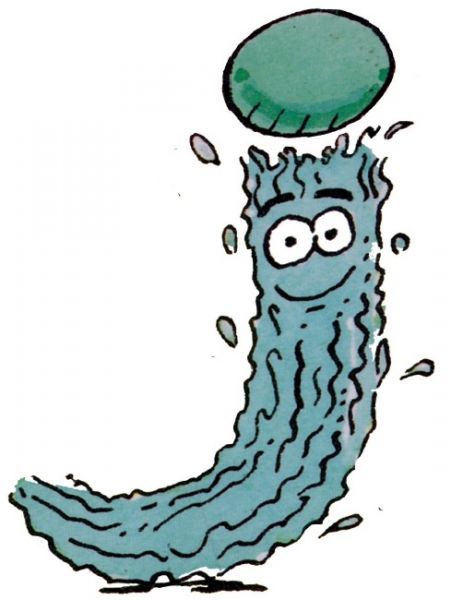 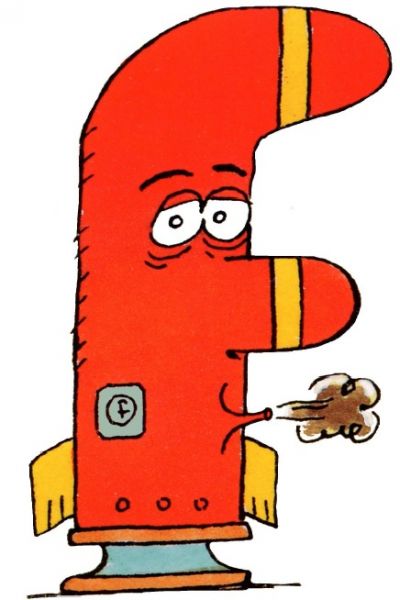 J’apprends à séparer les sons des syllabes.3 SONS « étirables »
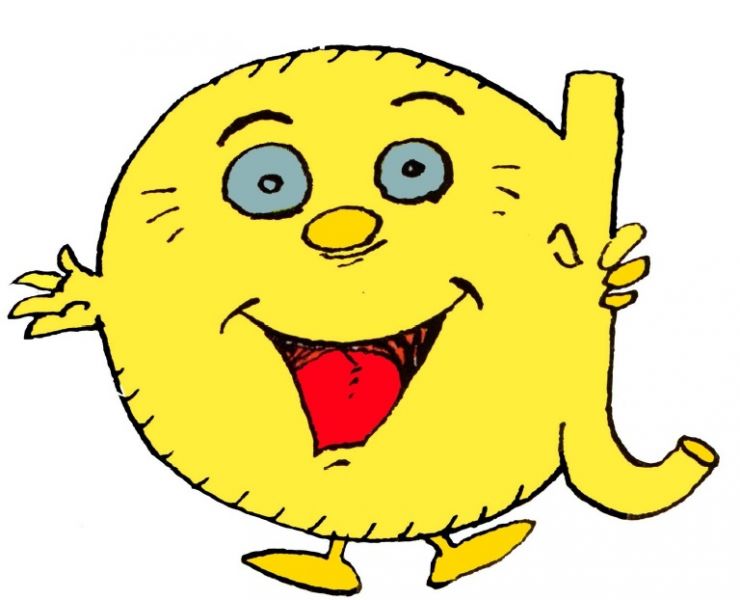 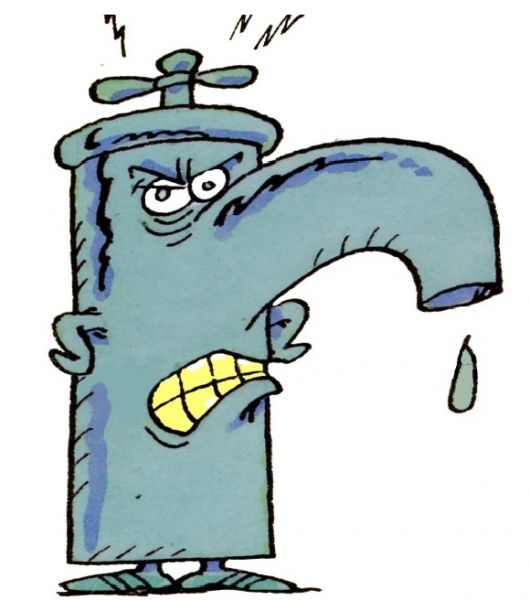 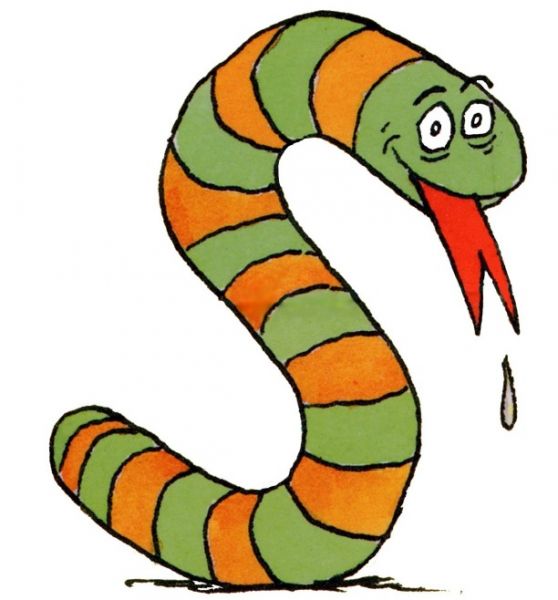 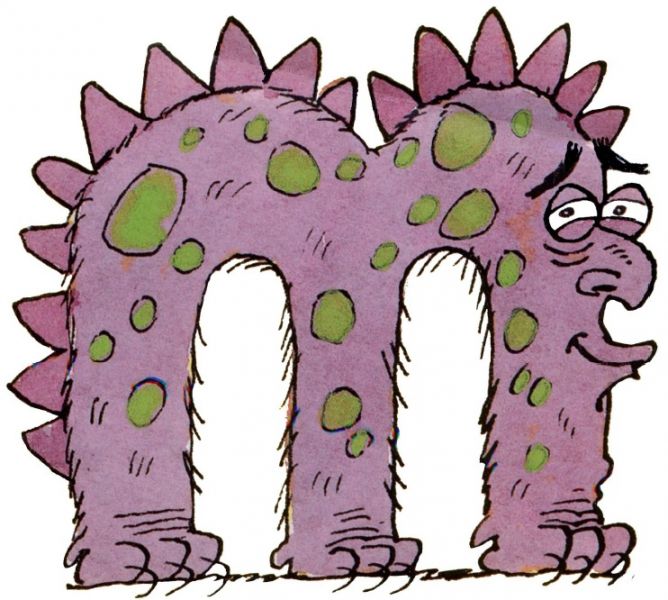 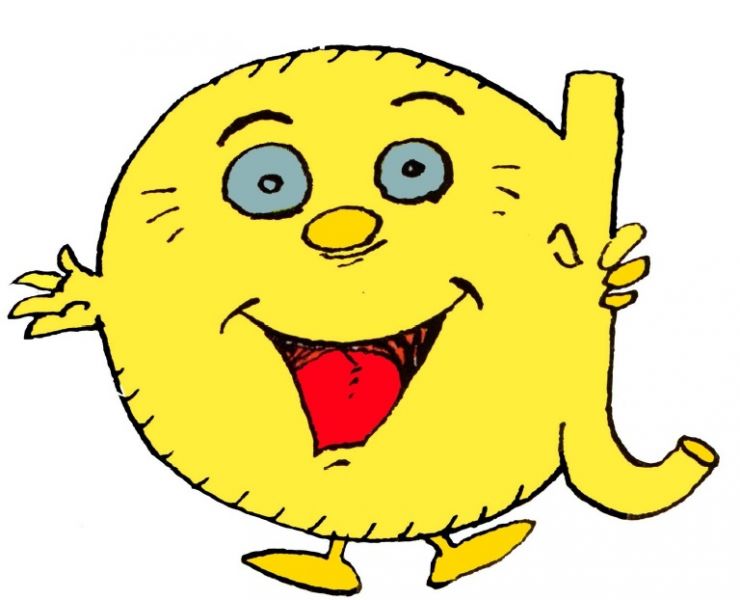 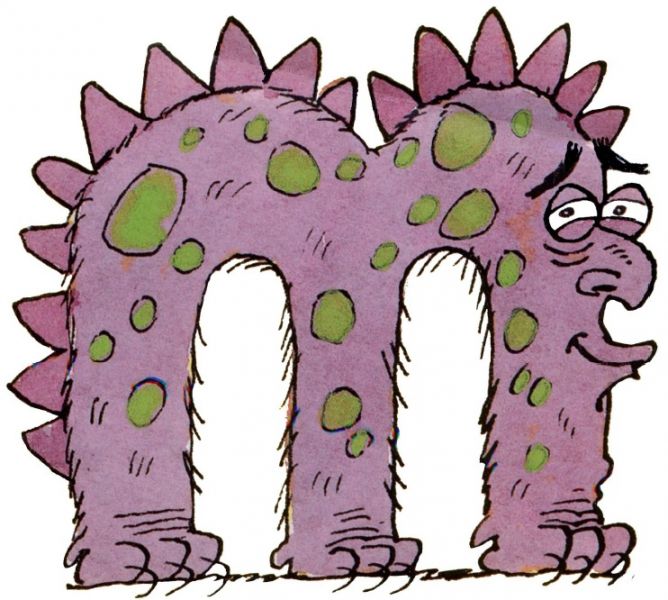 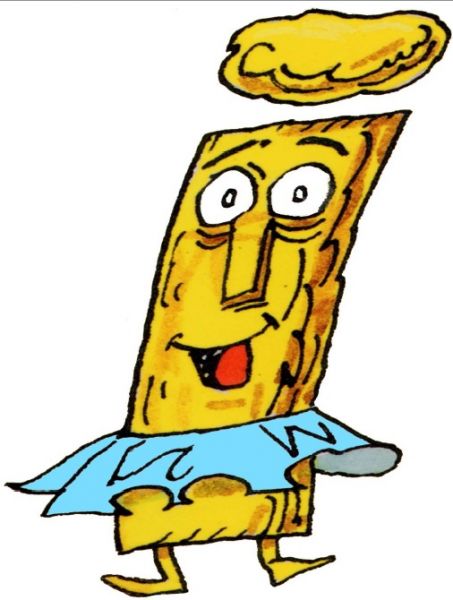   
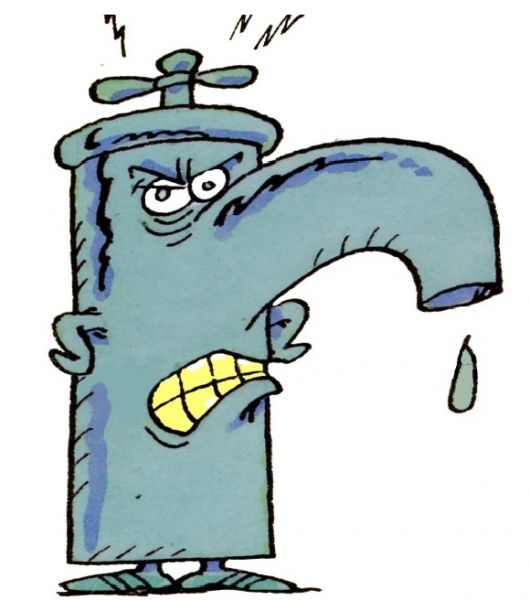 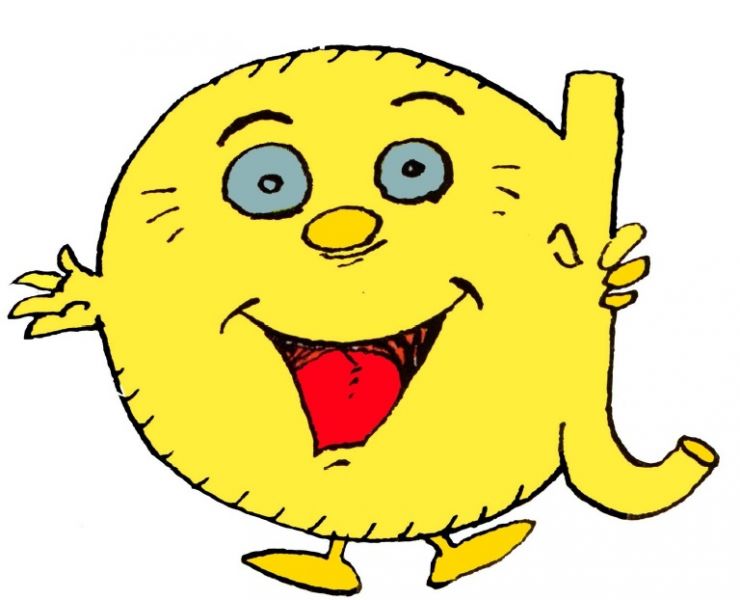 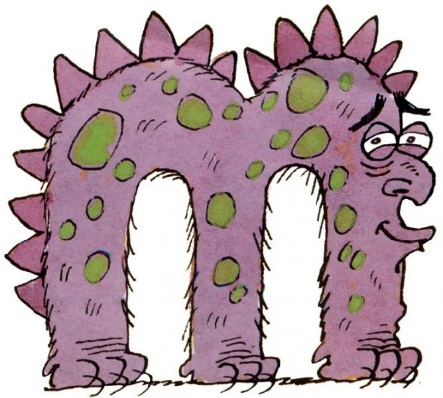 e
    
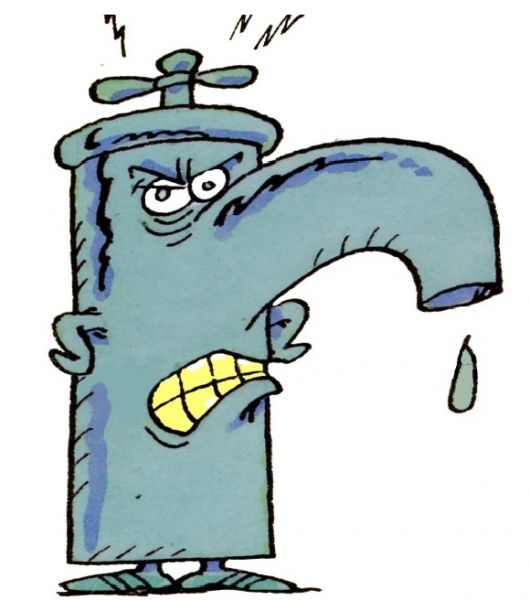 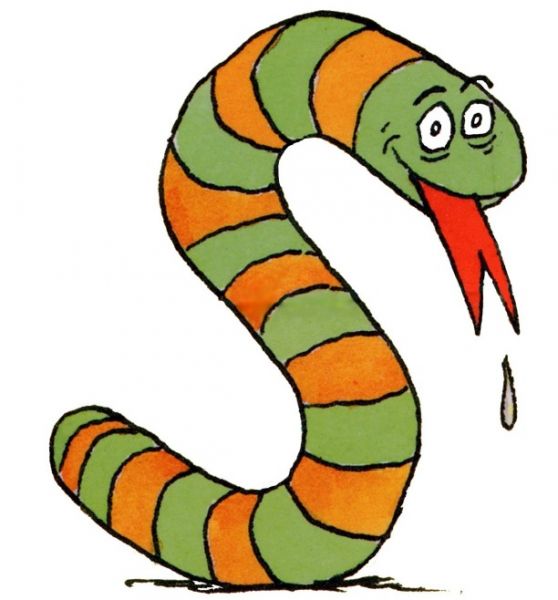   
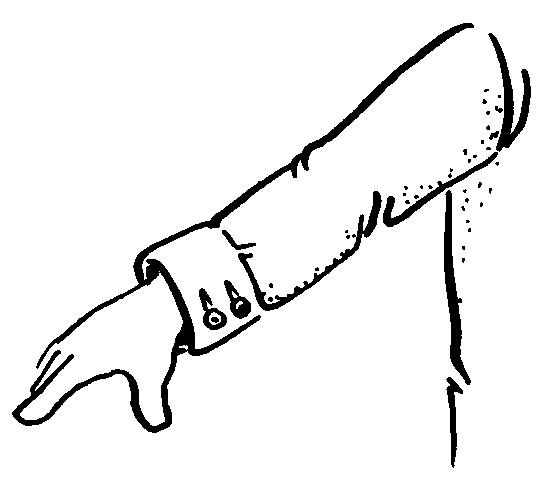 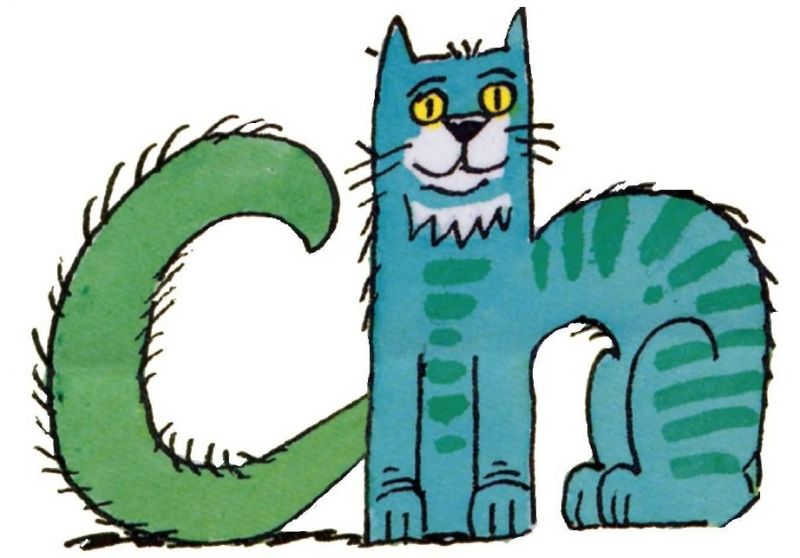 e
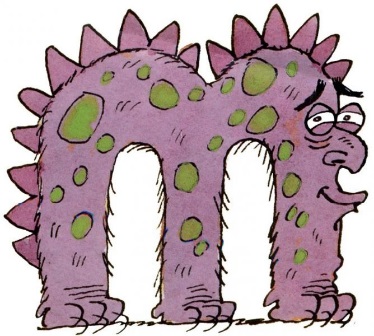   
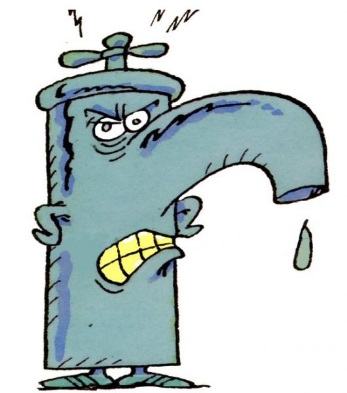 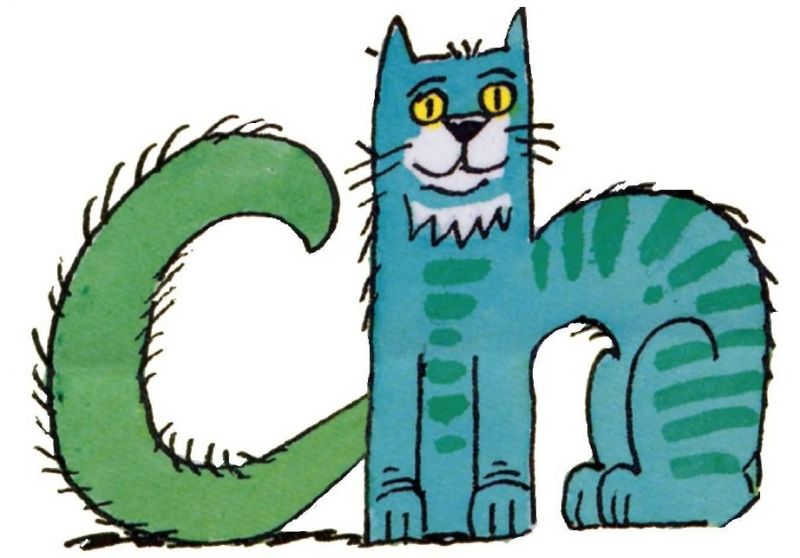 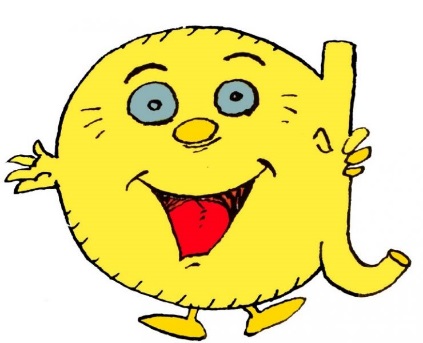   
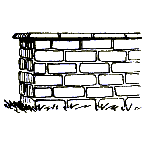 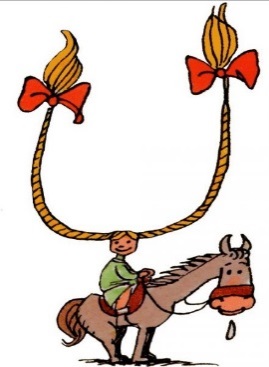 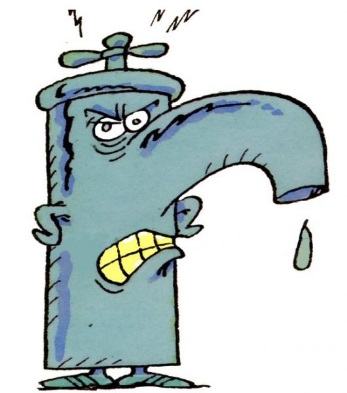 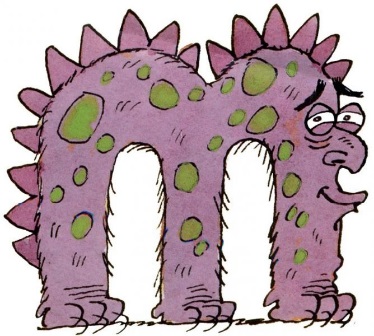 
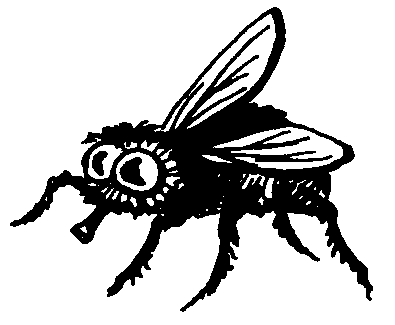 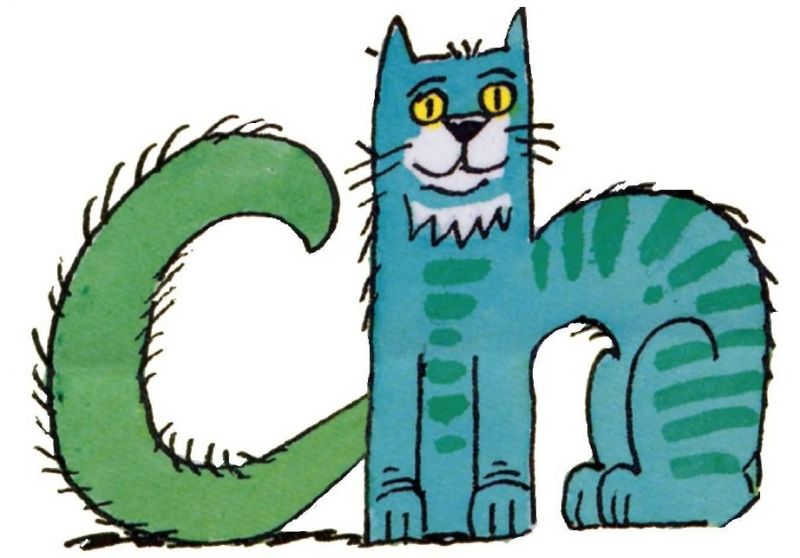 e
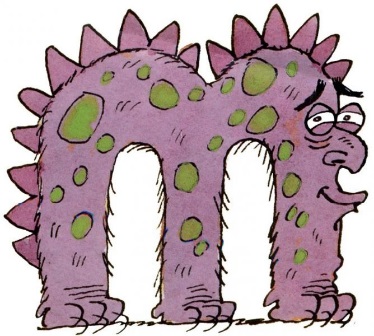   
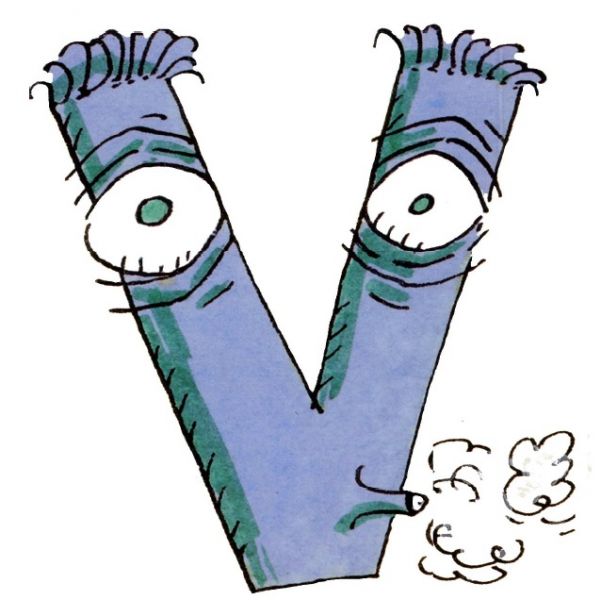 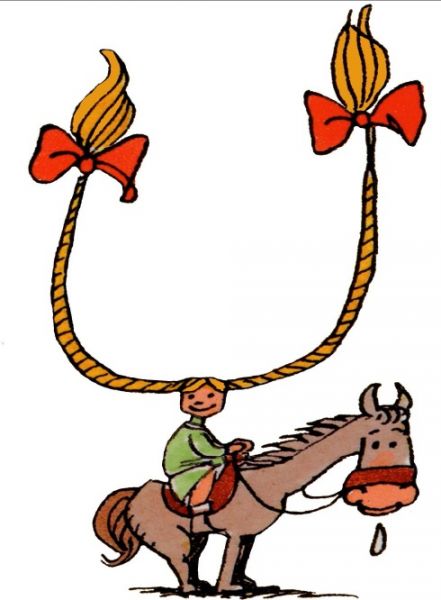 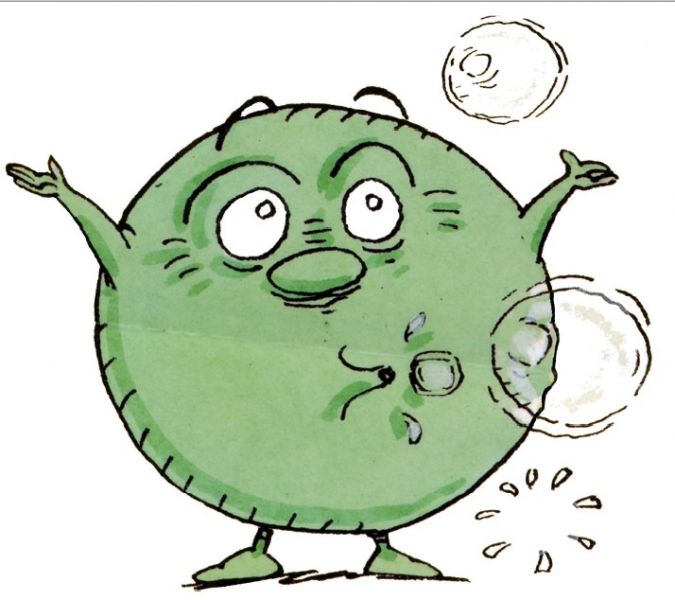 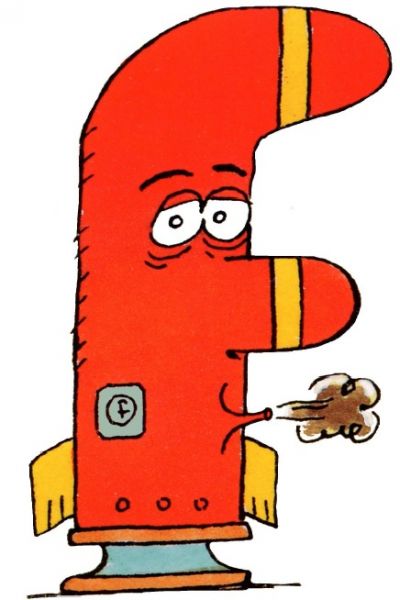 Y-a-t-il des mots avec plus de 3 SONS ?
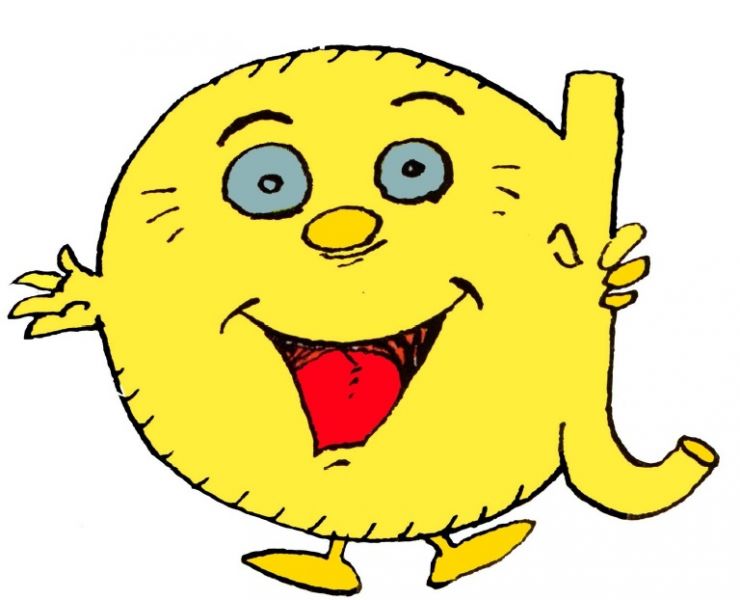 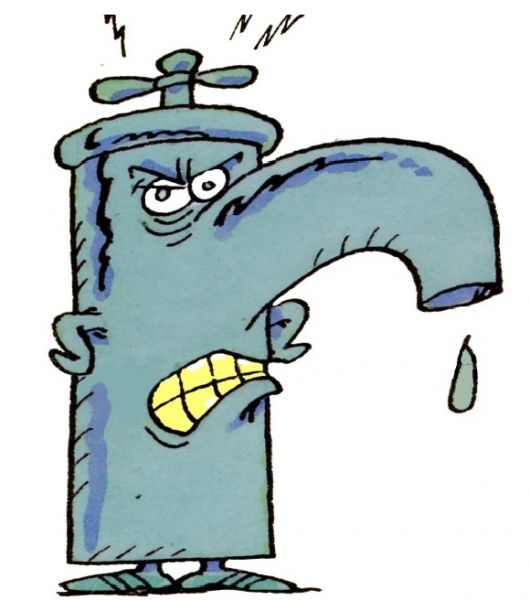 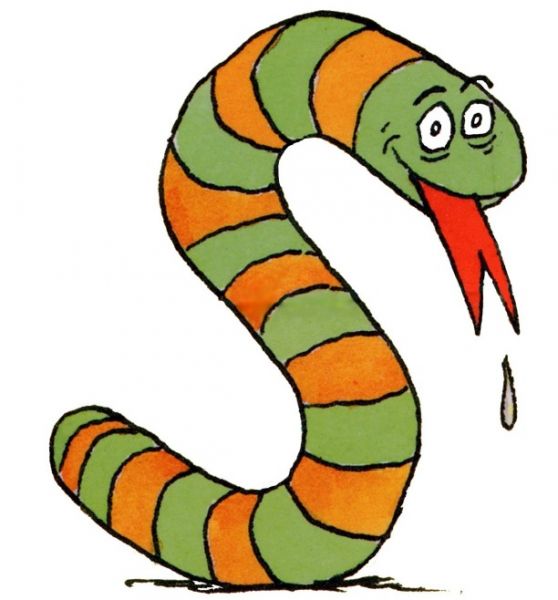 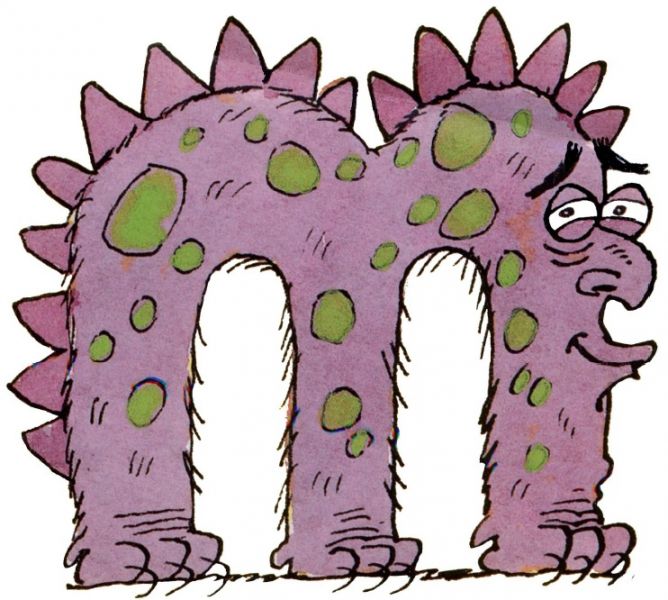 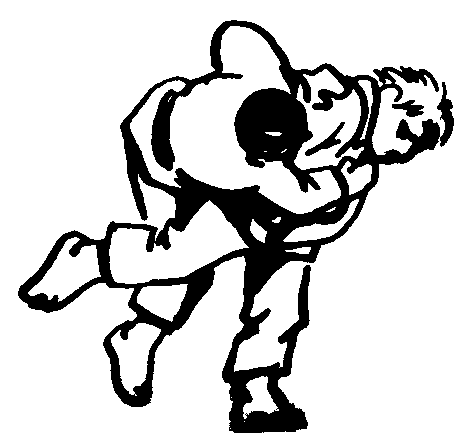 